Tree Selection
Paul Hetzler, ISA Certified Arborist
paul.j.hetzler@gmail.com
(613) 255-4966
Right Tree, Right Location
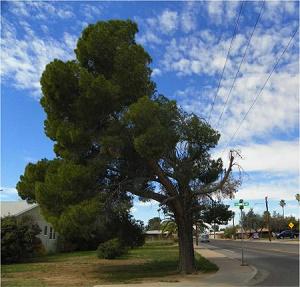 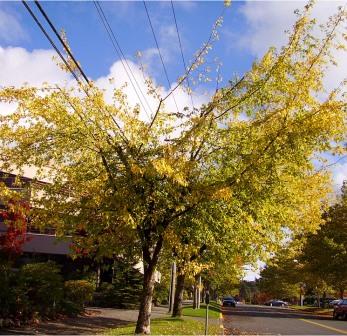 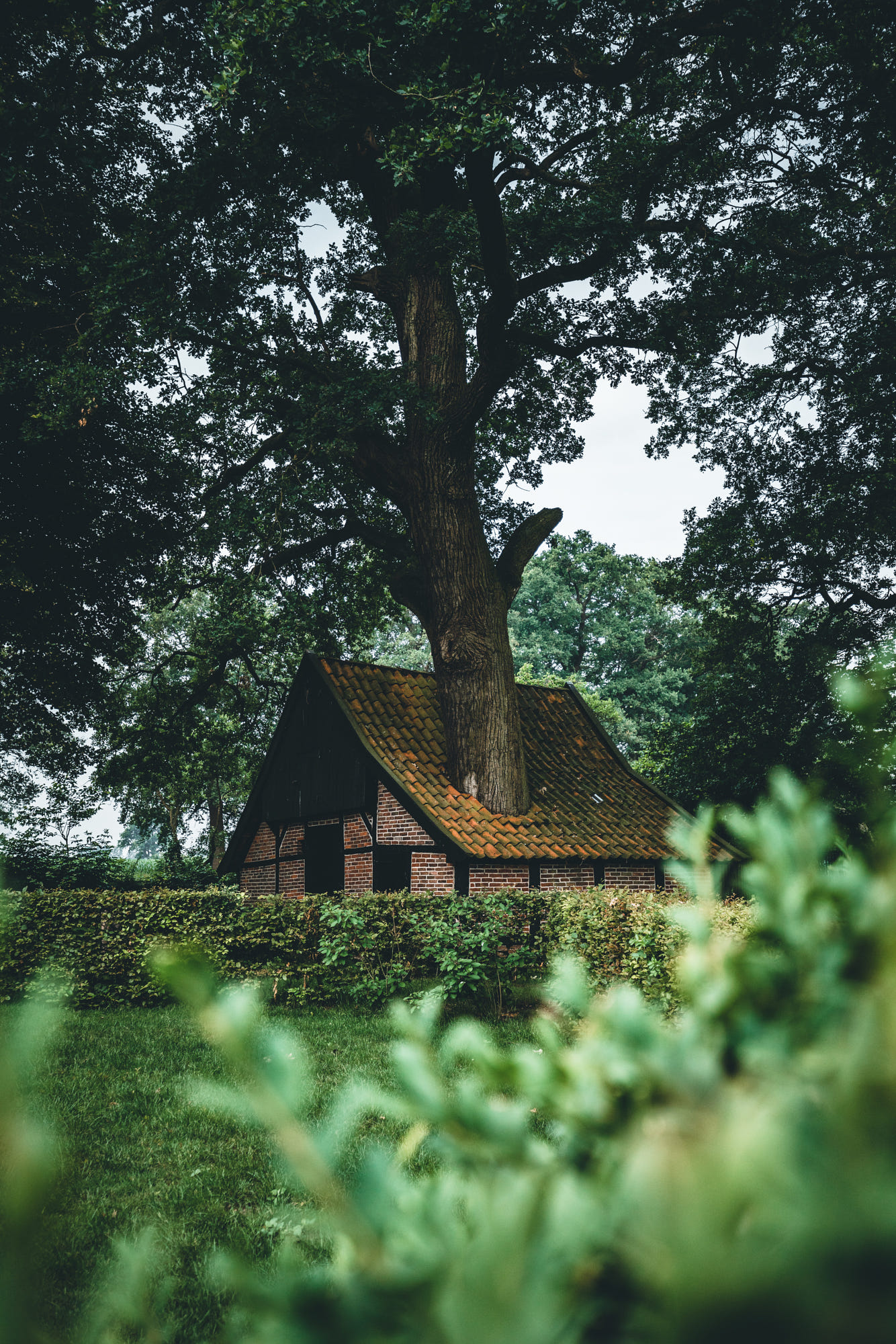 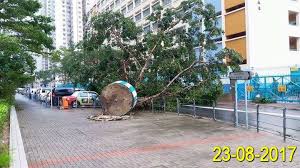 Right Tree for the Right Location
Why is it important?
The right tree for Site X will:
Save loads of $$$$
Look better
Live longer (and prosper)
Be safer
Generate fewer complaints
Need less maintenance
Reasons for Selection
Potential Site Issues:
Road Salt Exposure
Space Constraints
Drought-Prone
Seasonally Wet/ Poorly Drained
Under Wires
Alkaline Soil
Compaction
Selective Service
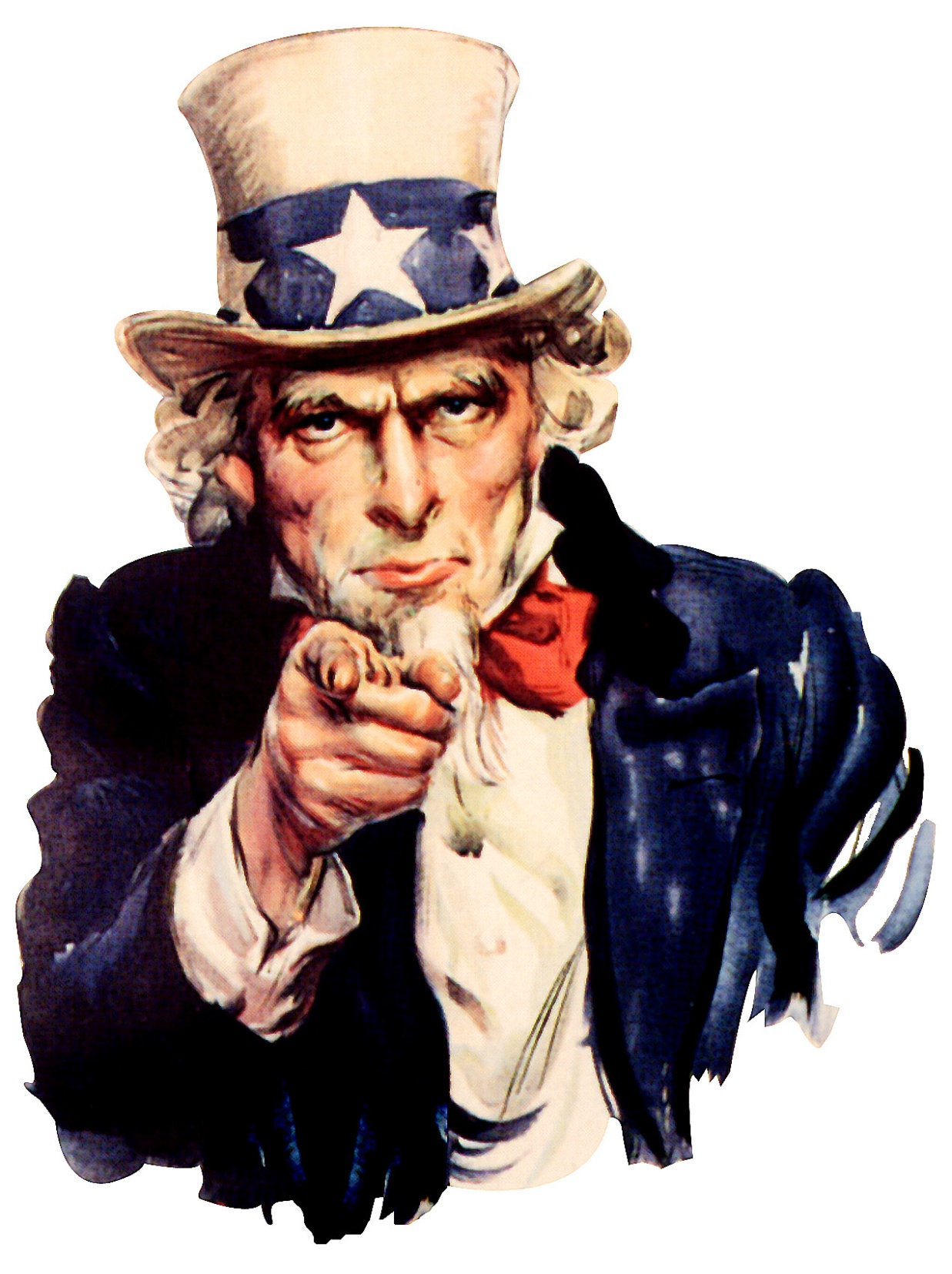 Degrees of Selection
Species
Cultivar
Individual
Species:
 Betula nigra (river birch)

Great deal of genetic variation within the species = inconsistent results. 

Cultivar:
Betula nigra ‘Heritage’ (Heritage river birch)

Cultivated variety with superior qualities = consistent results.
Individual: Select for FormDon’t Pay for Trouble!                                                   Good Form
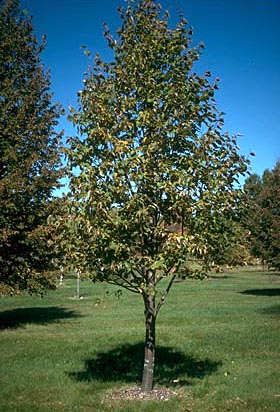 Single Central Leader!
There’s no way to fix this:
“Lollipops” Can Disguise Bad Form
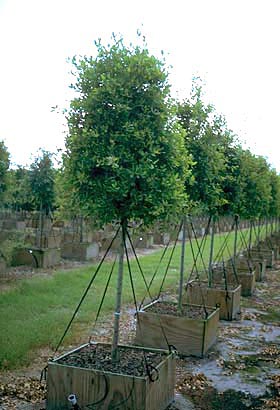 Don’t Forget the Roots!Unacceptable:                              OK w/ Pruning:
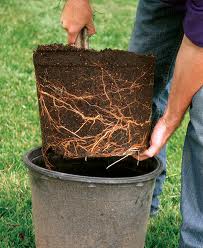 Temporary Branches are Important for Strong Trunk Development
Beware of Trunk Wraps
Always Check Under Wrap Before Accepting
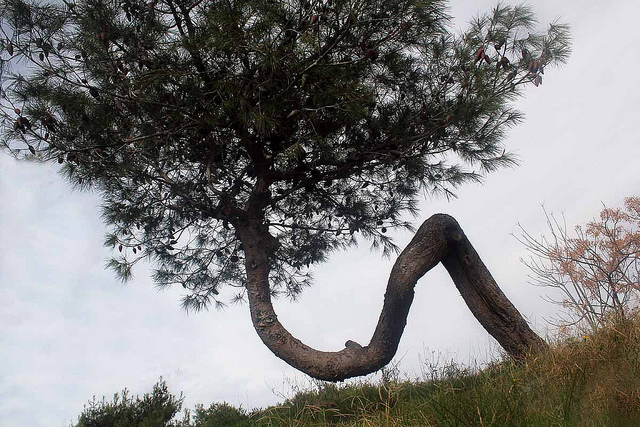